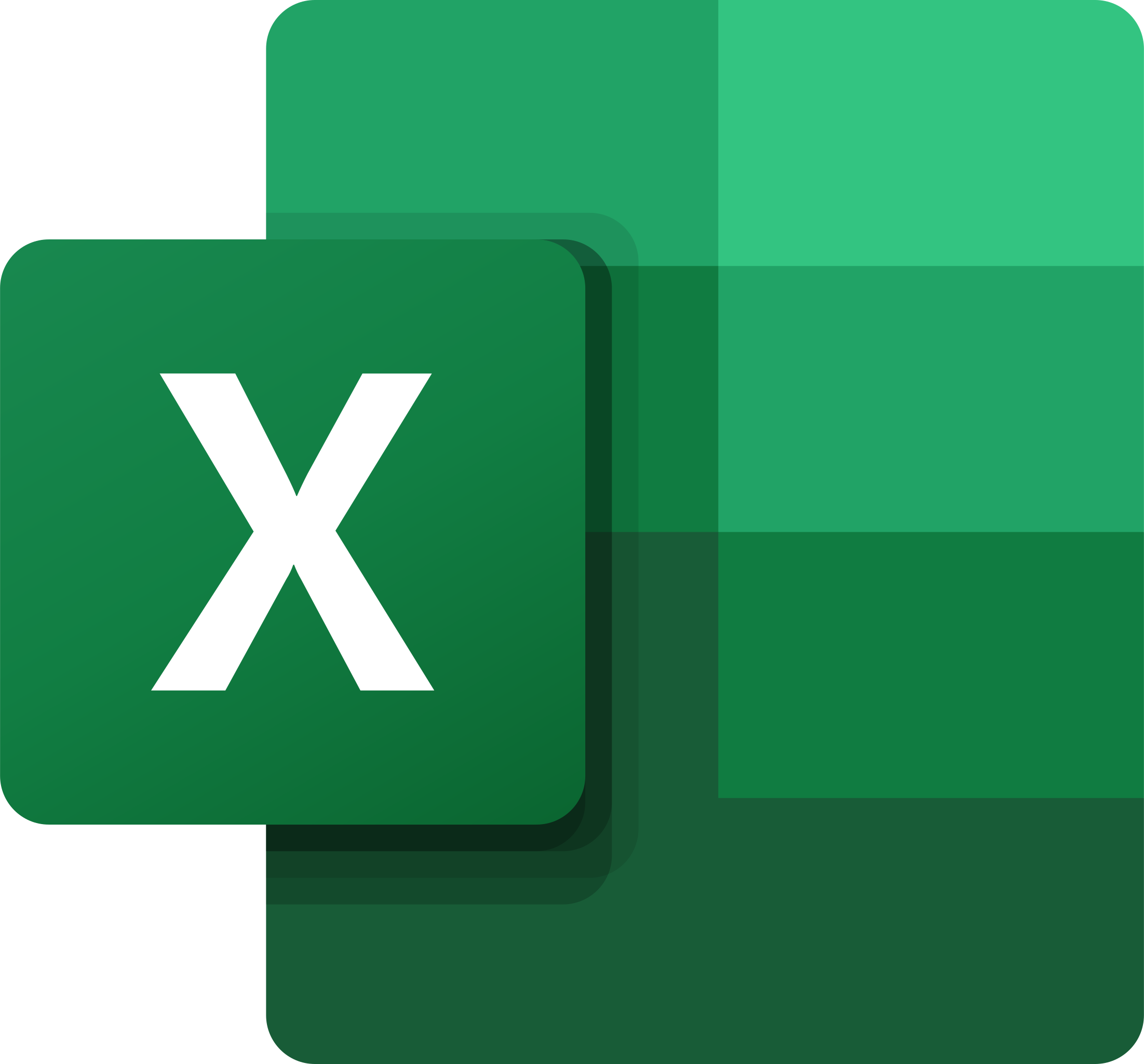 Curso de Excel Intermedio
PAULO MERINO POLENTA
MICROSOFT CERTIFIED TRAINER
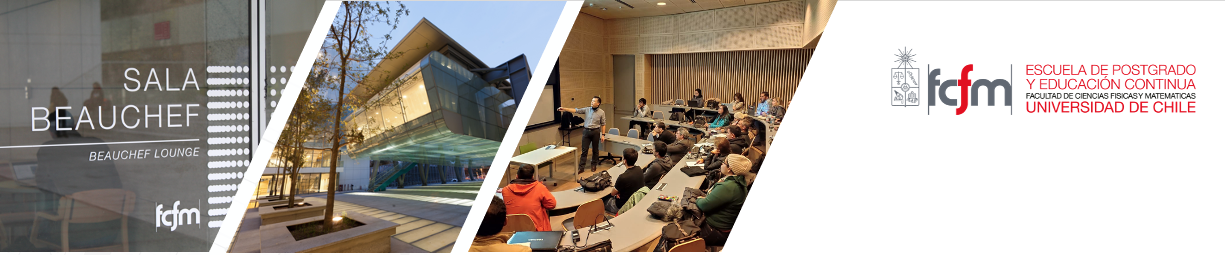 Objetivo
Al finalizar de forma efectiva el contenido práctico, actividades y evaluaciones el participante tendrá los conocimientos para un manejo intermedio y esencial en el que destaca el manejo de herramientas, funciones y análisis de hipótesis con Microsoft Excel.
Metodología
Contenido
Análisis técnico y conceptual en PPT
Ejercicios en clases en EXCEL
Evaluación
Evaluación Final : 100%
Ejercicio en Excel entregable
Requisitos curso
Aprobación Evaluación Final
Asistencia 5 clases de 6
Programa curso de Excel Intermedio

1. Herramientas de Excel
Ordenar, Filtrar
Duplicado y listas
Esquemas y Subtotales
Validación de datos
Listas dependientes
Seguridad
Consolidación
2. Funciones de texto y fechas
 Calendario
 Cálculo de Fechas
 Unión y transformación de Texto
 Extracción y división de Texto
3. Condicionales
 Condicionales simple
 Condicionales de clasificación
 Condicionales de arboles de decisión
 Cálculo condicional
4. Funciones de base de datos
BD cálculo
BD Estadísticas
BD Textos
Filtros Avanzados y Funciones BD
5. Análisis de Sensibilidad y Objetivos
Objetivos y Tabla de datos
Escenarios
Solver
Planificación Clase 1